1)
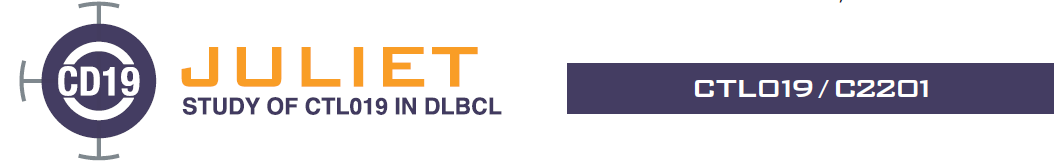 Een studie met lentiviraal gemodificeerde T-cellen in DLBCL
Maatregelen bij Cytokine Release Syndrome (CRS)
Mogelijke CRS symptomen 1 – 14 dagen na CTL019 infusie
Hoge koorts
Koude rillingen
Spier- of gewrichtspijn
Misselijkheid/braken
Uitputting
Hoofdpijn
Lage bloeddruk
Dyspneu/zuurstoftekort
Encefalopathie
Stijging kreatinine, bilirubine, ALAT/ASAT
Verdere verslechtering (ICU-opname):
Toenemende dyspneu met pulmonale infiltraten en toenemende zuurstofbehoefte met noodzaak tot high-flow zuurstoftherapie of mechanische beademing 
OF
Hemodynamische instabiliteit ondanks i.v. volumeresuscitatie (1 liter) en noodzaak vasopressoren 
OF
Snelle klinische achteruitgang
Tweedelijns behandeling
Tocilizumab: 8 mg/kg i.v. in een uur (maximaal 800 mg)
Hemodynamische en respiratoire ondersteuning
Neem contact op met contactpersoon of dienstdoende arts. Maatregelen volgens algoritme.
GEEN EERSTELIJNS BEHANDELING MET STEROIDEN!
Geen klinische verbetering tijdens het wachten op een Tocilizumab respons:
Derdelijns behandeling
Andere oorzaak van klinische verslechtering overwegen (sepsis, bijnierinsufficiëntie)
Indien geen verbetering 8-12 uur na toediening eerste dosis Tocilizumab: steroiden overwegen (snel afbouwen); startdosis 2 mg/kg Methylprednisolon, vervolgens 2 mg/kg/dag.
Indien geen reactie op steroiden binnen 24 uur: tweede dosis Tocilizumab overwegen (dosering: zie boven) 
Hemodynamische en respiratoire ondersteuning
Voorbereiding
Paracetamol en anti-histaminicum
Profylaxe voor complicaties van tumor-lysis-syndroom (TLS) indien van toepassing
CTL019 infusie
Monitoring (PDD-kweken)
Antibiotica volgens lokaal protocol (febriele neutropenie) 
Symptomatische ondersteuning
Mogelijk voorstadium (‘prodromal syndrome‘) monitoren en behandelen (uren tot dagen): 
Subfebriele temperatuur, vermoeiheid, anorexie (NB bij ambulante patient: opname bij subfebriele temperatuur of koorts)
Geen klinische verbetering tijdens het wachten op een Tocilizumab respons:
Vierdelijns behandeling
Andere oorzaak van klinische verslechtering overwegen (sepsis, bijnierinsufficiëntie)
Indien geen reactie op steroiden en tweede dosis Tocilizumab binnen 24 uur of verdere klinische verslechtering:  andere anti-cytokine behandeling overwegen (bijvoorbeeld Siltuximab 11 mg/kg i.v. in een uur)
Hemodynamische en respiratoire ondersteuning
Verergering van symptomen:
Hoge koorts
Hypoxie
Milde hypotensie

Eerstelijns behandeling:
Andere oorzaak van klinische verslechtering overwegen (sepsis)
Zuurstof, intraveneus vocht (>1 liter = contact ICU), anti-pyretica
Complicaties van tumor-lysis-syndroom monitoren/managen
Geen klinische verbetering tijdens het wachten op een respons op vierdelijns behandeling:
Vijfdelijns behandeling
Andere oorzaak van klinische verslechtering overwegen (sepsis, bijnierinsufficientie)
Indien CRS ondanks alle maatregelen voortschrijdt: anti-T-cell therapie zoals Cyclofosphamide, Anti-thymocytenglobulin (ATG) of Alemtuzumab overwegen
Hemodynamische en respiratoire ondersteuning